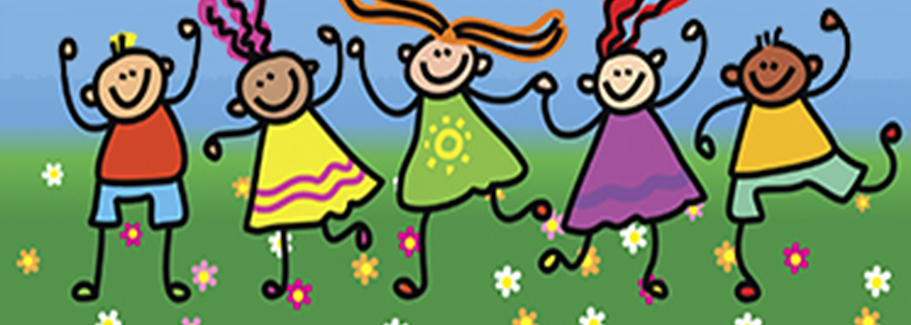 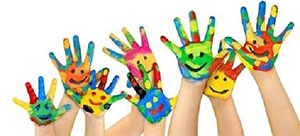 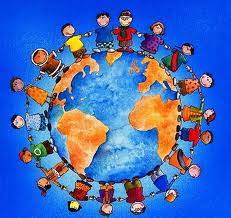 ГРАДИМО МОСТОВЕ МЕЂУ ГЕНЕРАЦИЈАМА
ЗА РАДОСТ СВАКОГ ДЕТЕТА
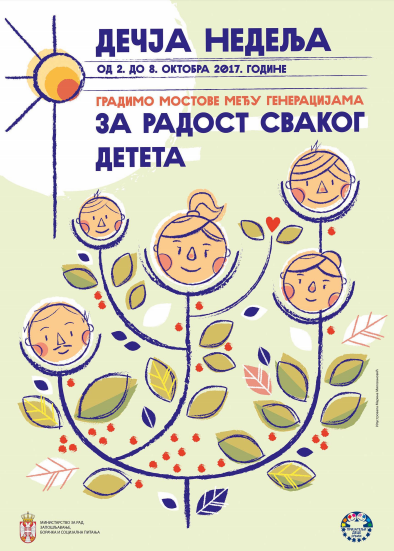 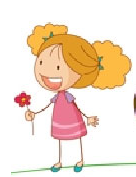 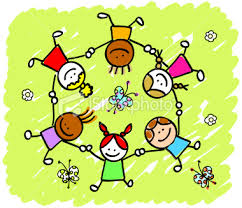 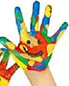 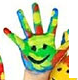 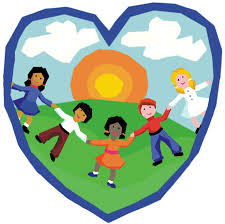 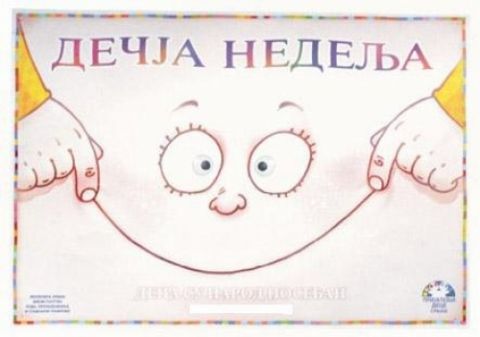 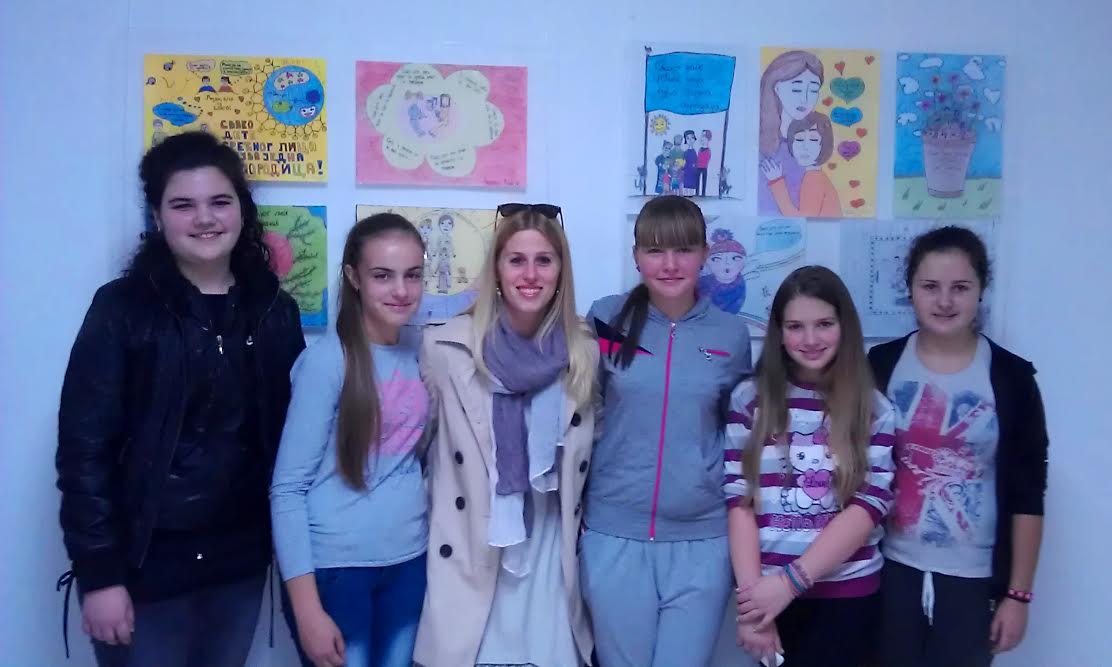 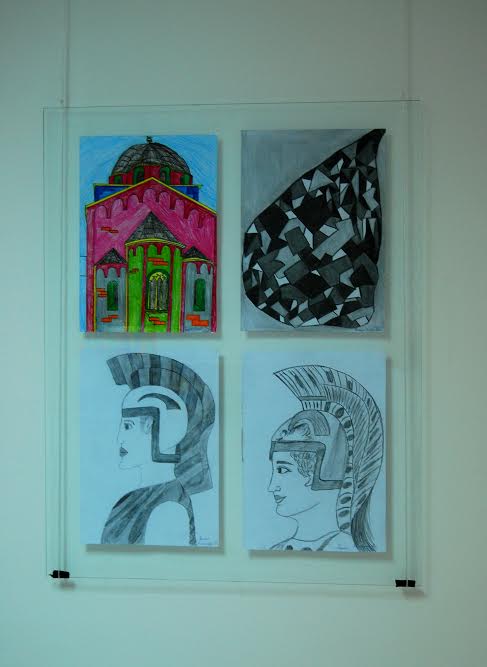 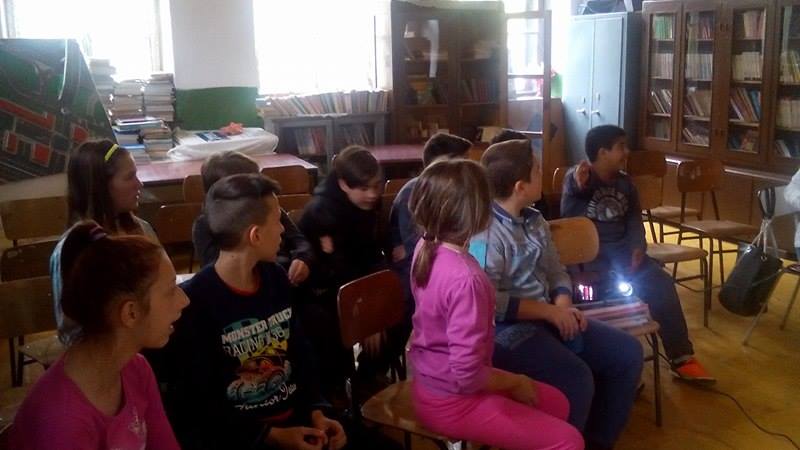 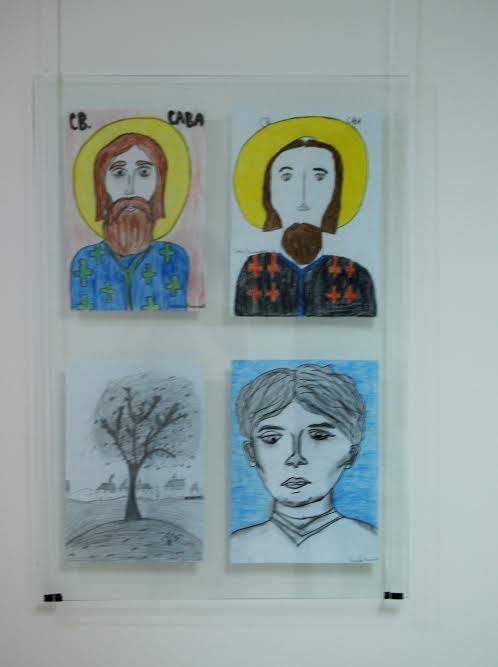 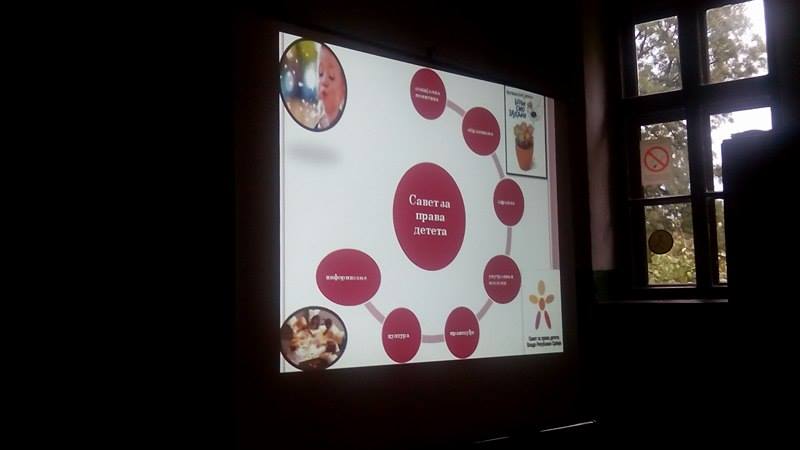 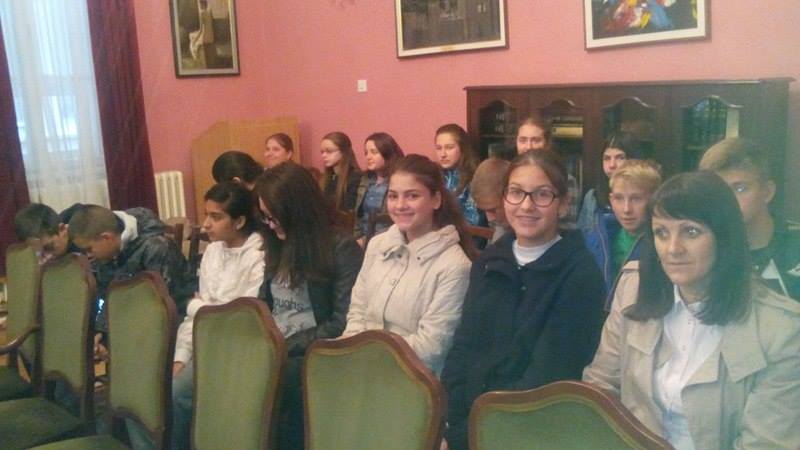 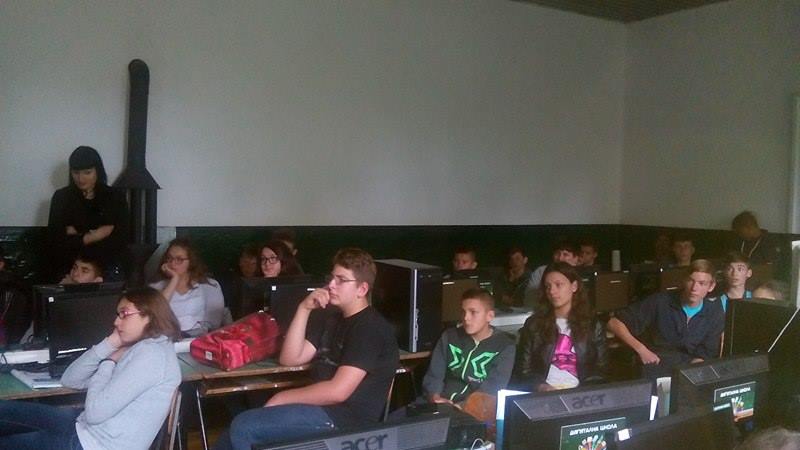 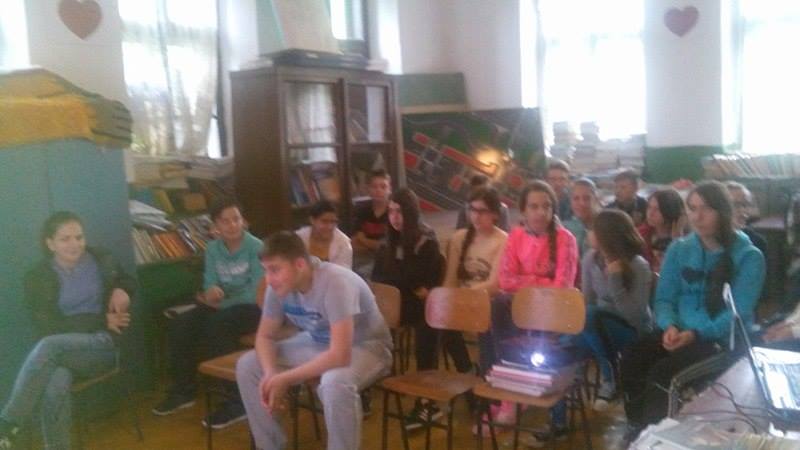 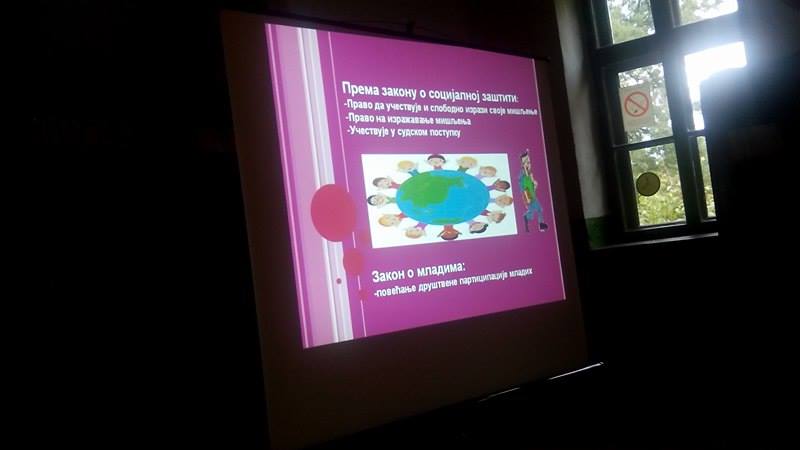 Дечја права су ту да те заштите, да би био сигуран и срећан у свему што радиш!
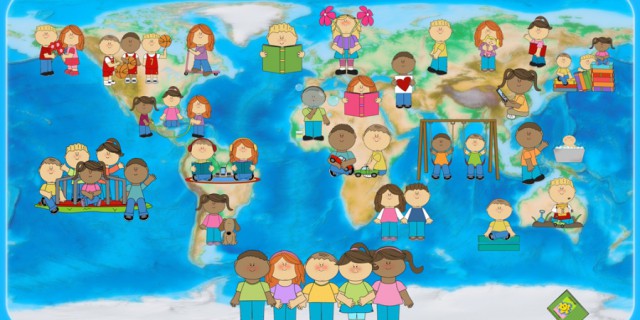 ПРАВА
ОБАВЕЗЕ
• СТИЧЕМ ЗНАЊА О СВЕМУ ШТО ЈЕ ПОТРЕБНО

• ПИТАМ СВЕ ШТО МЕ ЗАНИМА

• СЛОБОДНО ИЗРАЖАВАМ МИШЉЕЊА

• ЗАСТИЋЕН/А САМ ОД НАСИЉА И ЗАНЕМАРИВАЊА
•КОРИСТИМ ШКОЛСКЕ ПРОСТОРИЈЕ, НАМЕШТАЈ И УЧИЛА

• МОЈУ ЛИЧНОСТ ПОШТУЈУ СВИ ЗАПОСЛЕНИ У ШКОЛИ И МОЈИ ДРУГАРИ
• РЕДОВНО ДОЛАЗИМ У ШКОЛУ

• ИЗВРШАВАМ ШКОЛСКЕ ОБАВЕЗЕ

• ЧУВАМ ШКОЛСКУ ИМОВИНУ

• ПОШТУЈЕМ ПРАВИЛА ПОНАШАЊА

• ПОШТУЈЕМ ЛИЧНОСТ СВОЈИХ ДРУГАРА И ОСТАЛИХ ЗАПОСЛЕНИХ У ШКОЛИ

• НЕ ПРЉАМ ШКОЛСКЕ ПРОСТОРИЈЕ И ОКОЛИНУ СВОЈЕ ШКОЛЕ
Генерална скупштина Уједињених нација
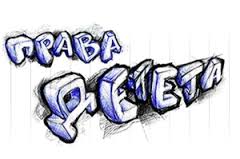 20. новембра 1989. године
Конвенцију о правима деце
Дете се дефинише као особа од рођења до навршених 18 година
Конвенција је универзални закон који на једном месту и целовито дефинише сва права детета, уместо да се права детета решавају низом међународних закона и договора.
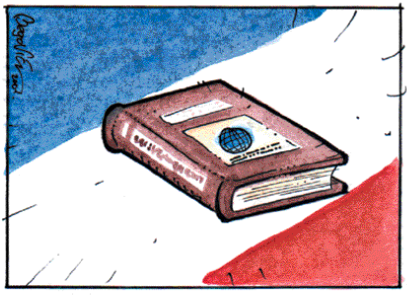 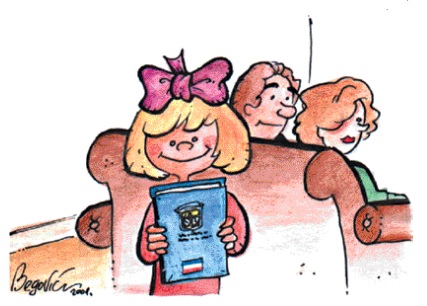 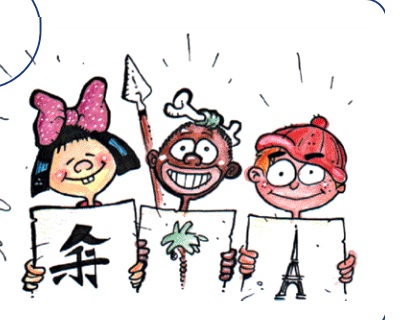 ДА ИЛИ НЕ?
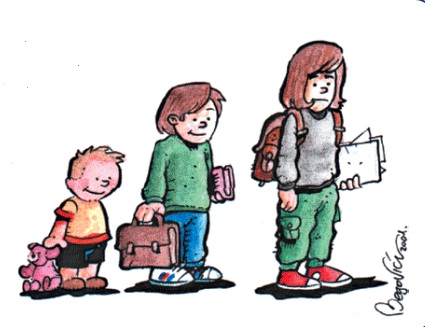 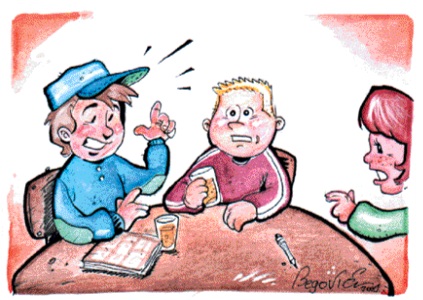 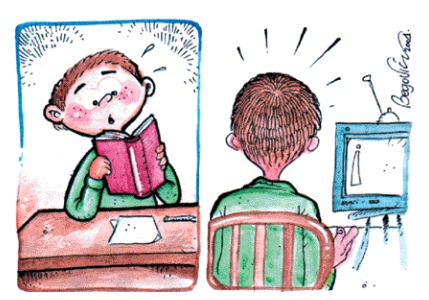 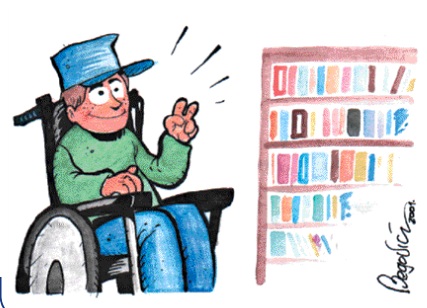 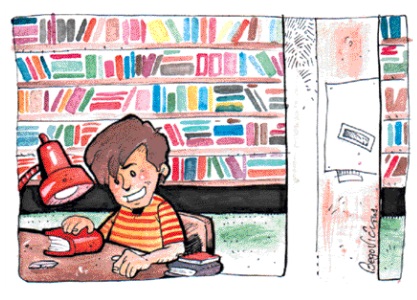 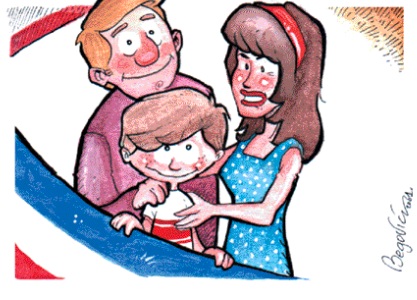 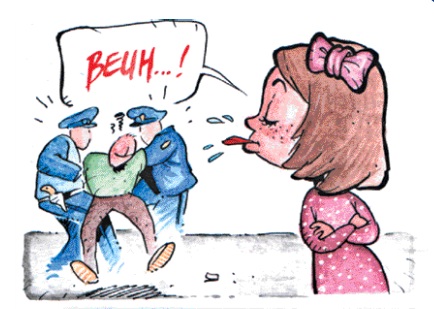 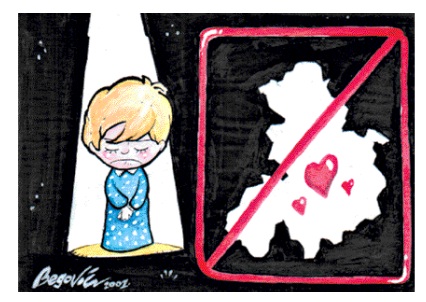 ДА ИЛИ НЕ?
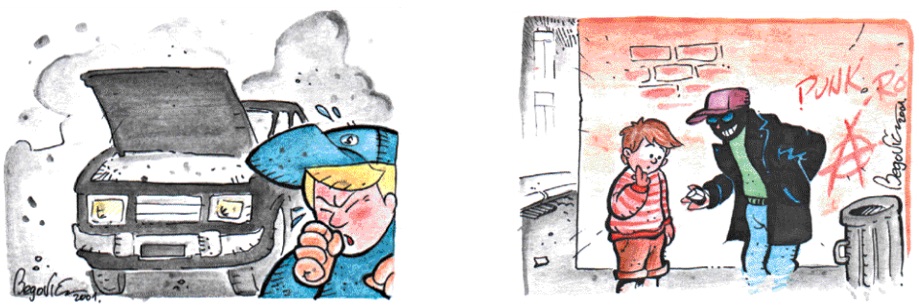 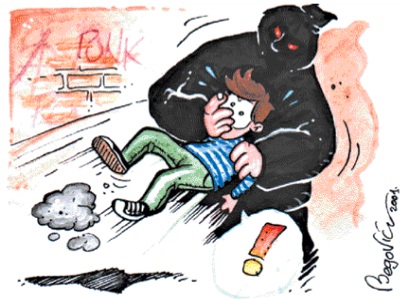 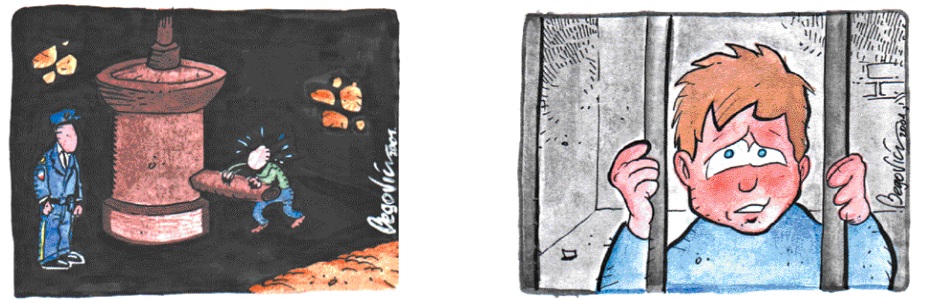 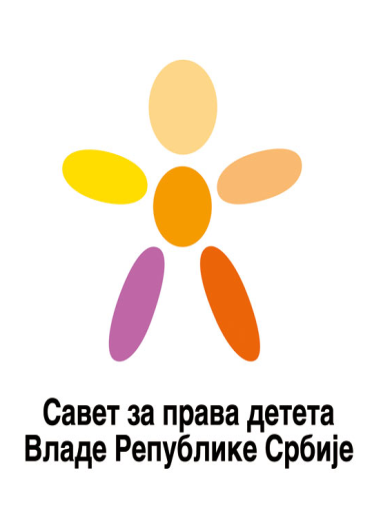 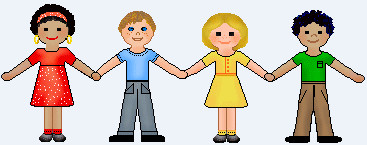 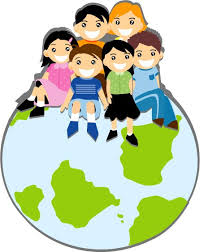 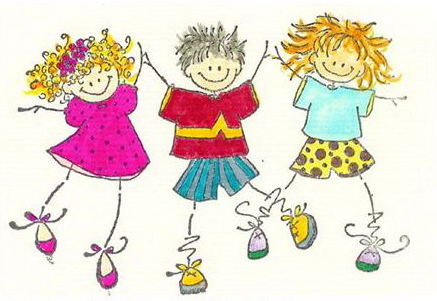 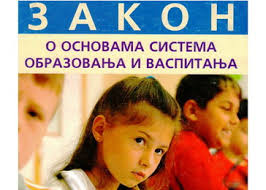 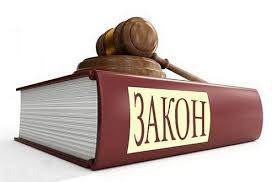 Закон о основама система 
образовања и васпитање
члан 45. забрањује
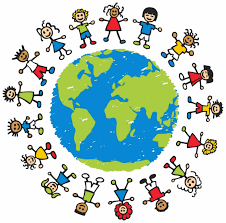 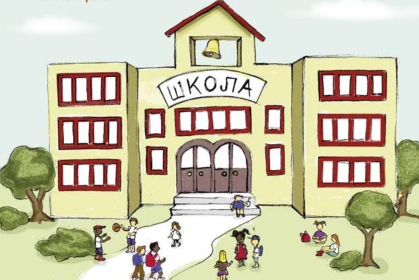 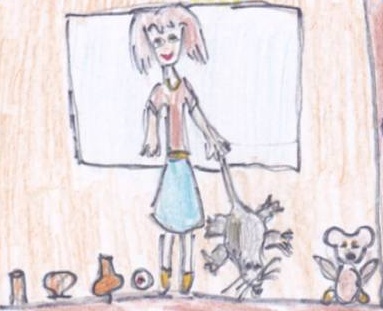 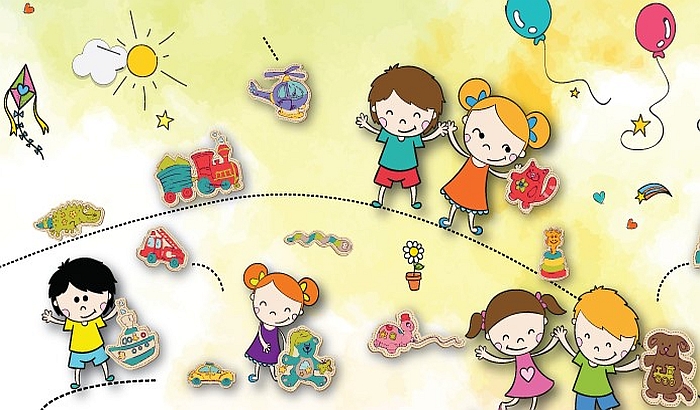 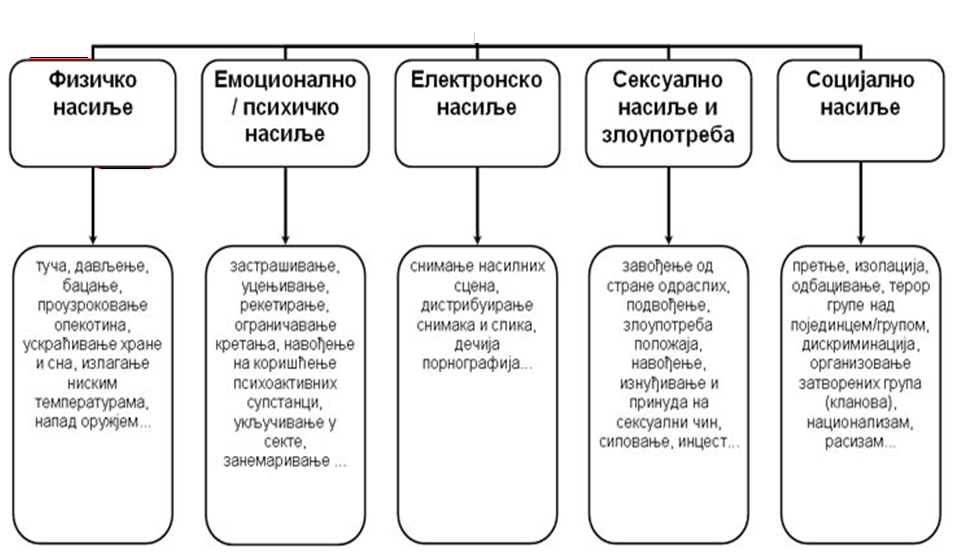 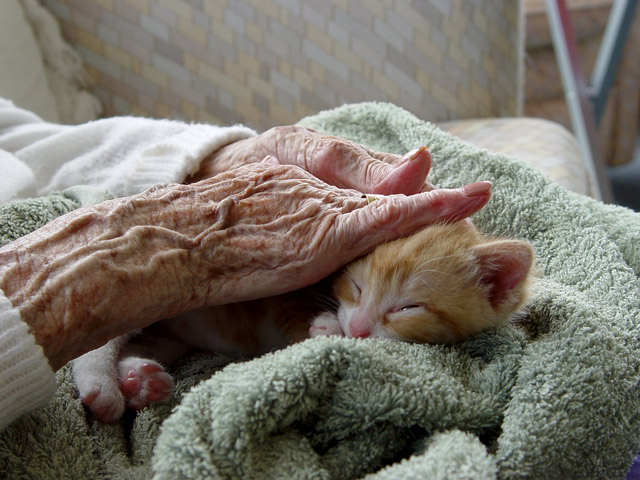 “Култура једног народа мери се по односу према старијим људима”
Узроци дискриминације старијих особа
Неповољан однос околине према старима
Негативано опхођење код младих према старијим особама

Непрестано усмеравање младих према правим вредностима

Неадекватан одгој младих од стране родитеља и школе

Начин поступања старијих према младима 
Дискриминација старих у службама здравства
Незадовољство односом друштва према старијим особама

Искључивање старијих особа из друштва

Присутност предрасуда и дискриминације према старијим особама на свим скуповима
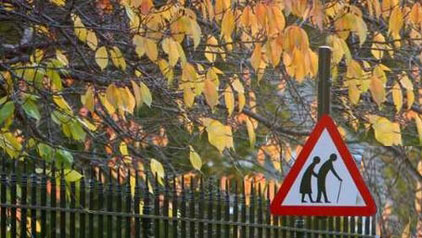 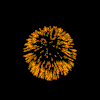 65+ 1950.418 милиона
65+ 2013. 841 милиона
65+ 2025. преко милијарде
65+ 2050. преко 2 милијарде
Population Ages 65 and Older
Percent
У Србији:
Број особа 65+ се повећава до 2052 (са 1243 000 на 1640 000)
Удео старих од 18.7% do 27.5%

Удео  80+ у укупној популацији 6.25%
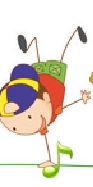 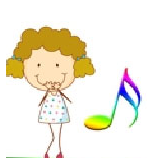 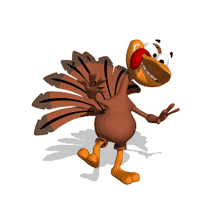 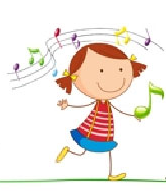 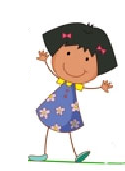